«Я живу в Зауралье»
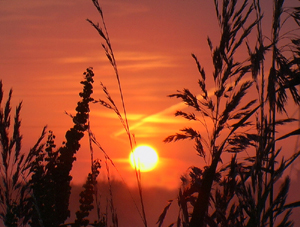 Выполнила: Никулина С.А. 
МКОУ «Ольховская СОШ»
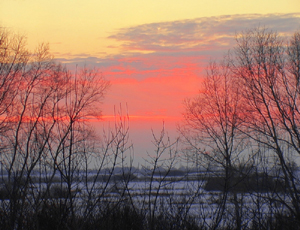 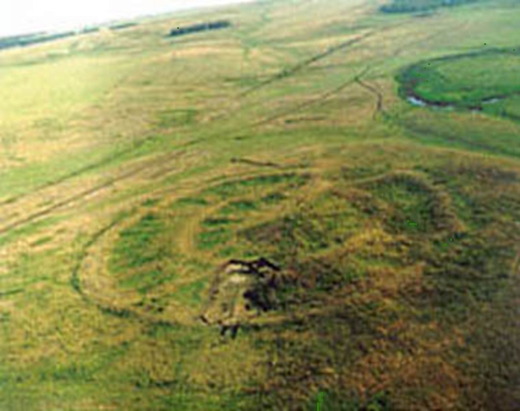 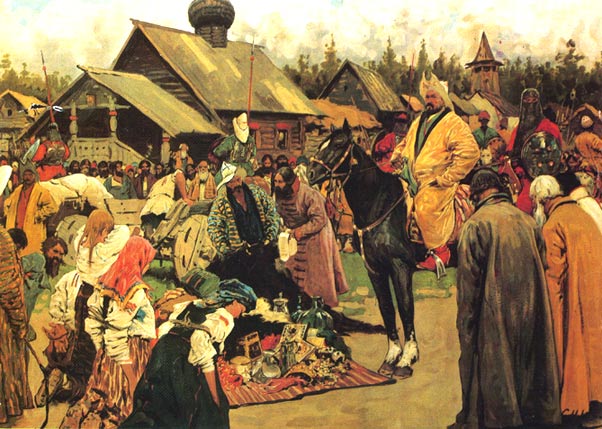 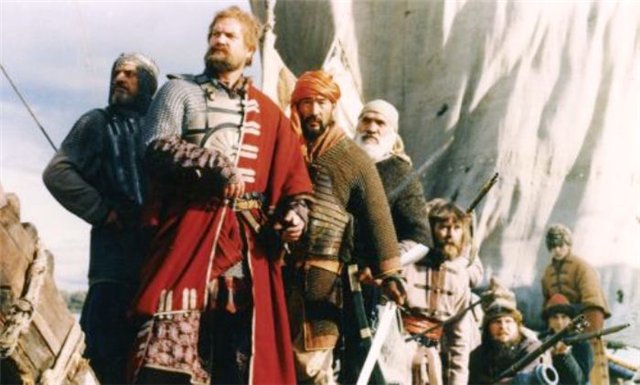 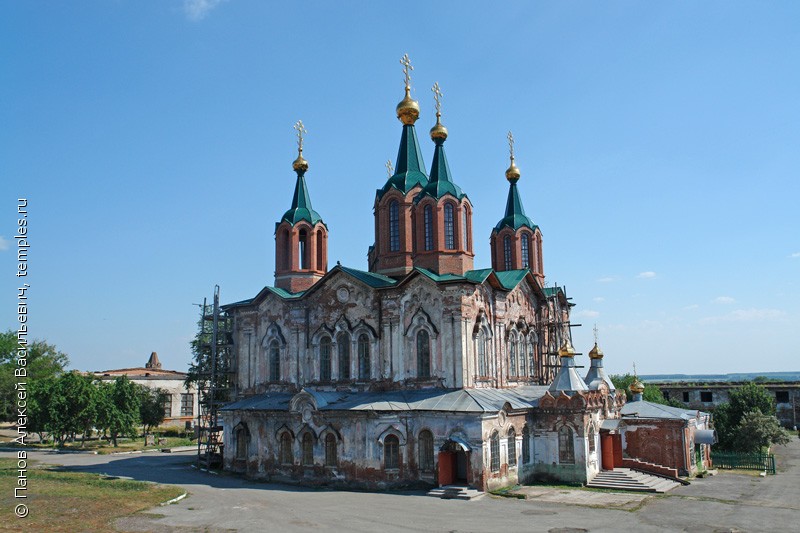 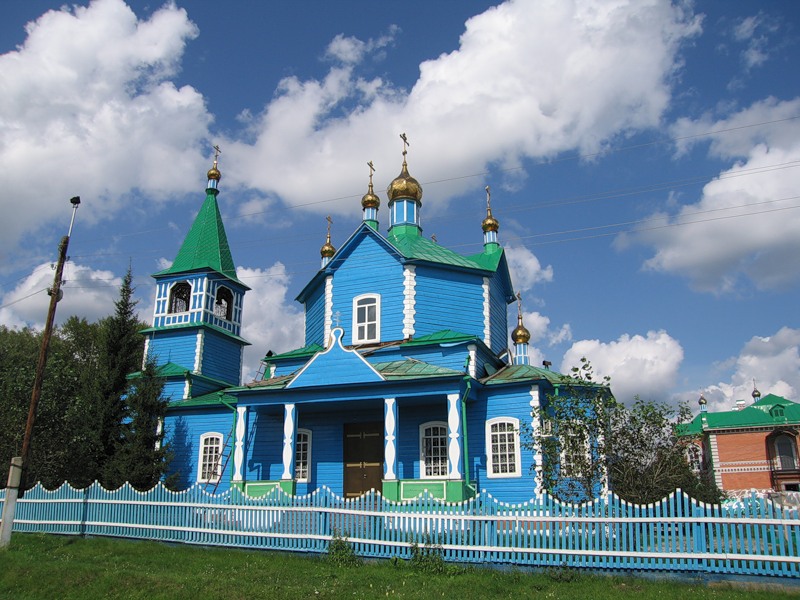 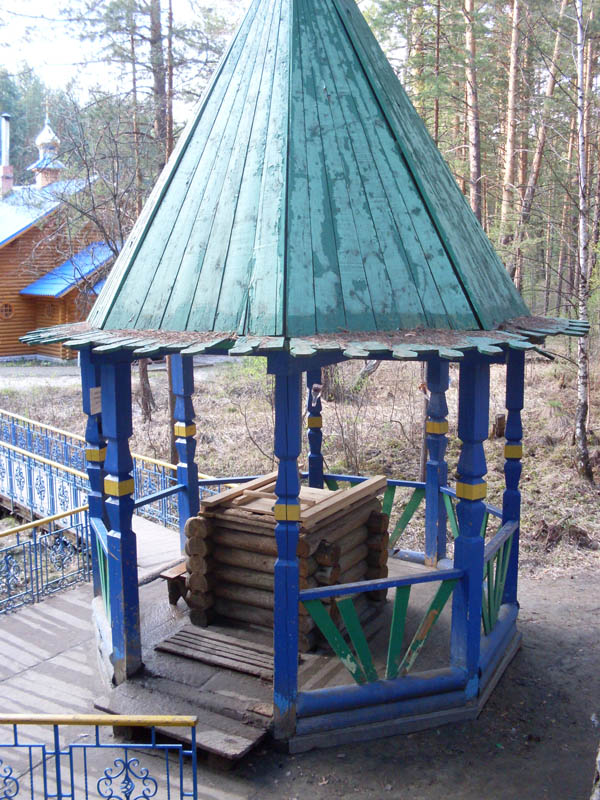 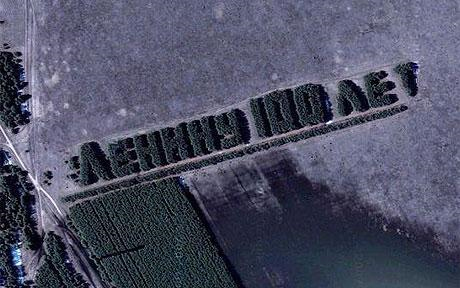 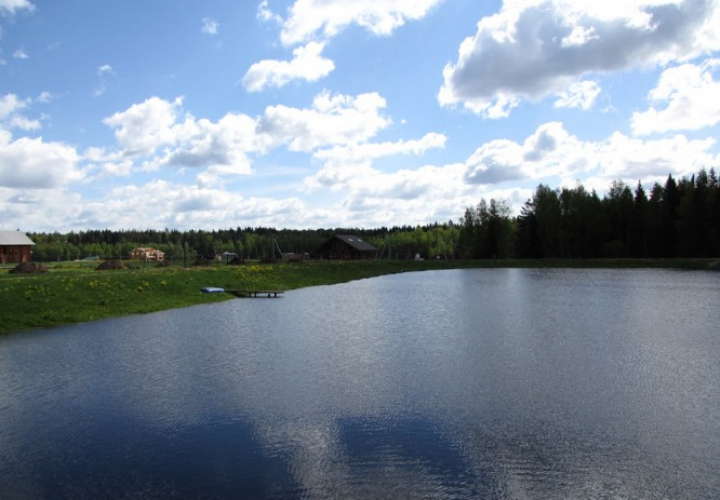 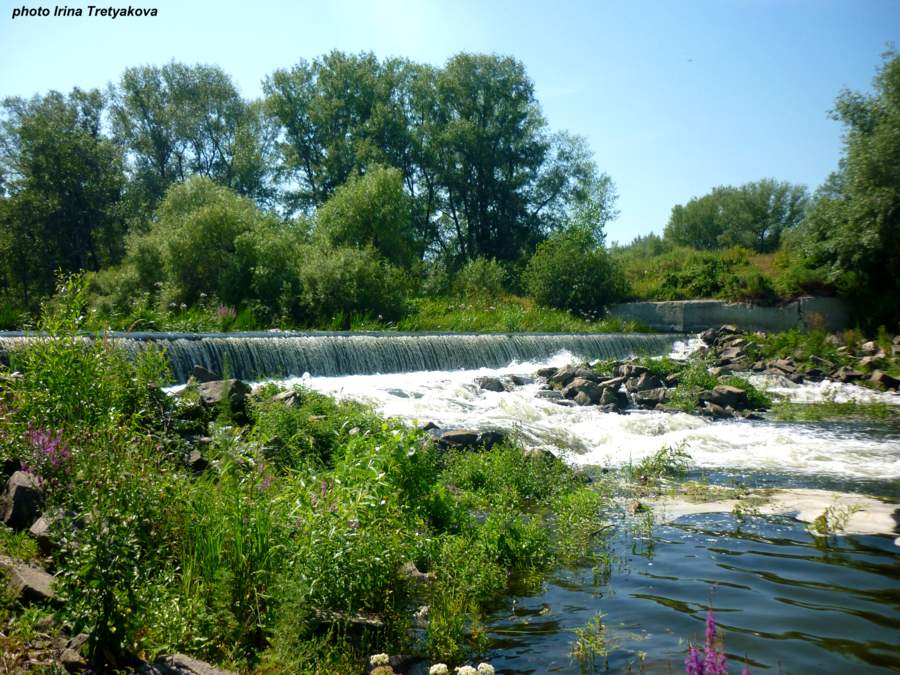 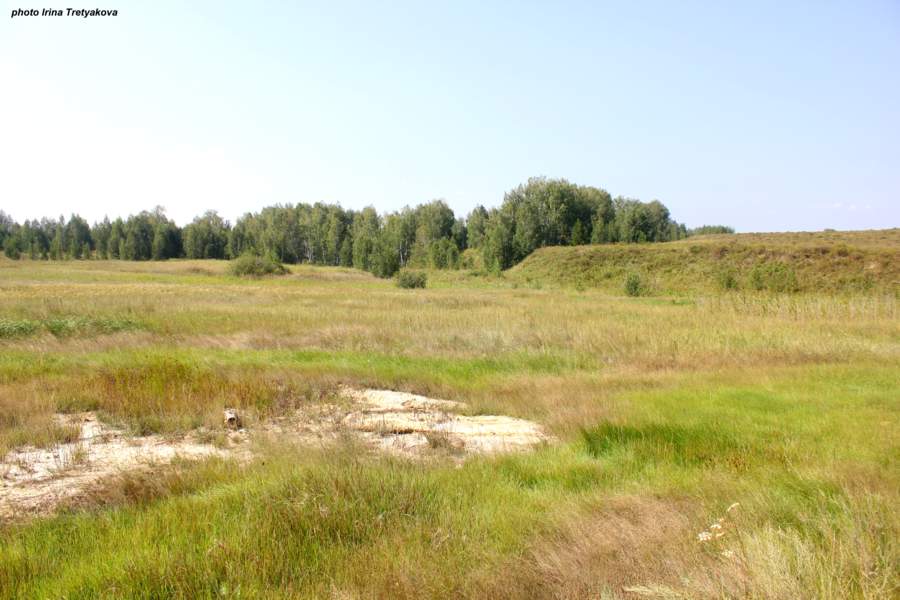 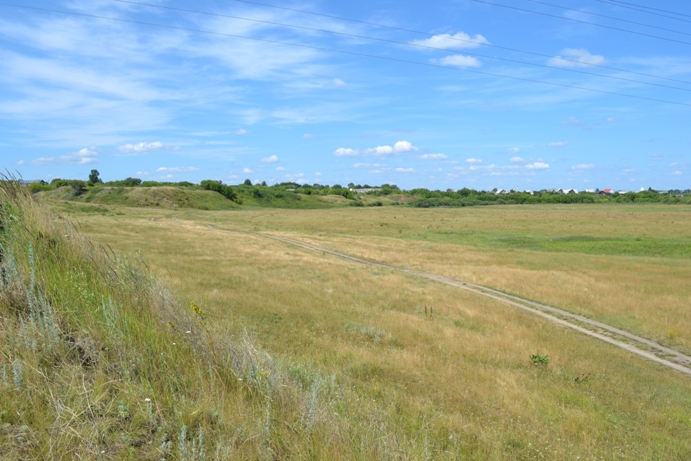 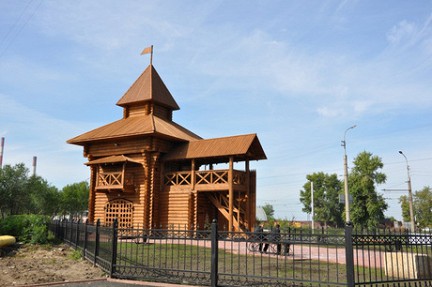